Iteration (10.2)
1
b) Staircase convergence
d) Staircase divergence
a) Cobweb convergence
c) Cobweb divergence
Describe the type of convergence/
divergence produced in the table
below:
2
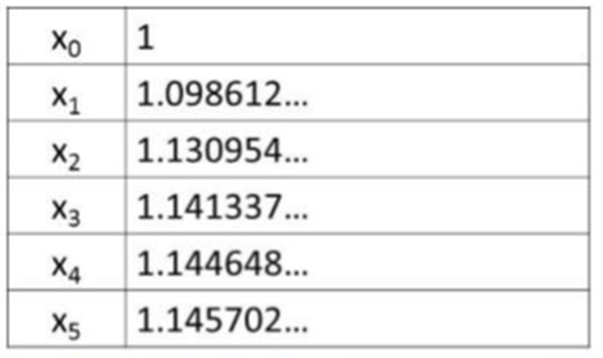 b) Staircase convergence
d) Staircase divergence
a) Cobweb convergence
c) Cobweb divergence
Describe the type of convergence/
divergence produced in the table
below:
3
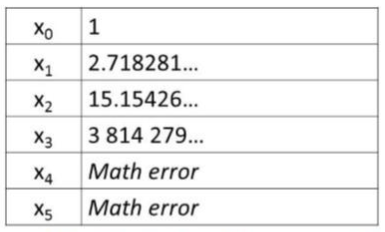 b) Staircase convergence
d) Staircase divergence
a) Cobweb convergence
c) Cobweb divergence
Describe the type of convergence/
divergence produced in the table
below:
4
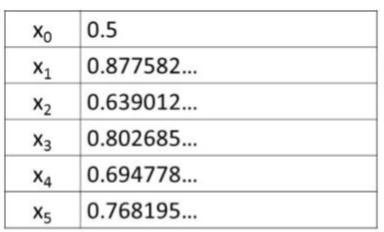